15.02.2013
Тема урока:
Климат. Внутренние воды Австралии.
На уроке вы узнаете:

*Каковы особенности климата Австралии;
*Какие факторы играют роль в формировании климатических областей Австралии;
*Какие отличительные черты имеют реки и озера Австралии.

На уроке вы вспомните:

*Как работать с климатическими диаграммами;
*Каковы особенности субэкваториального, тропического и субтропического климата.
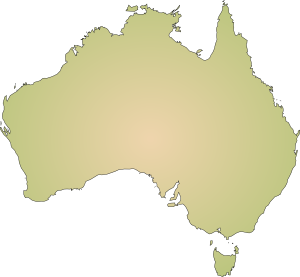 Проанализируйте климатические диаграммы (см. стр.313)
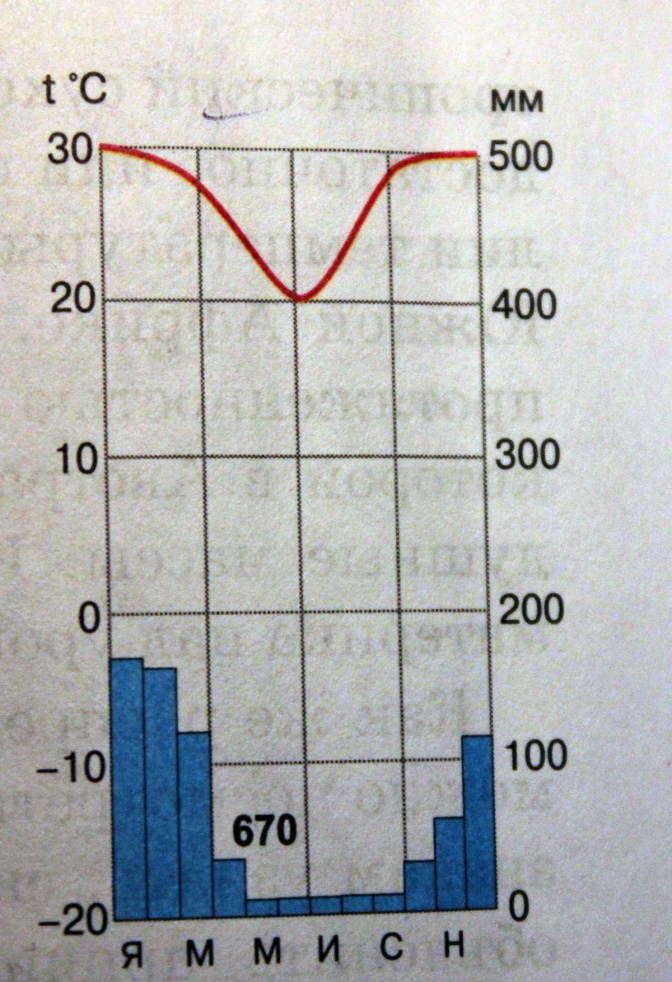 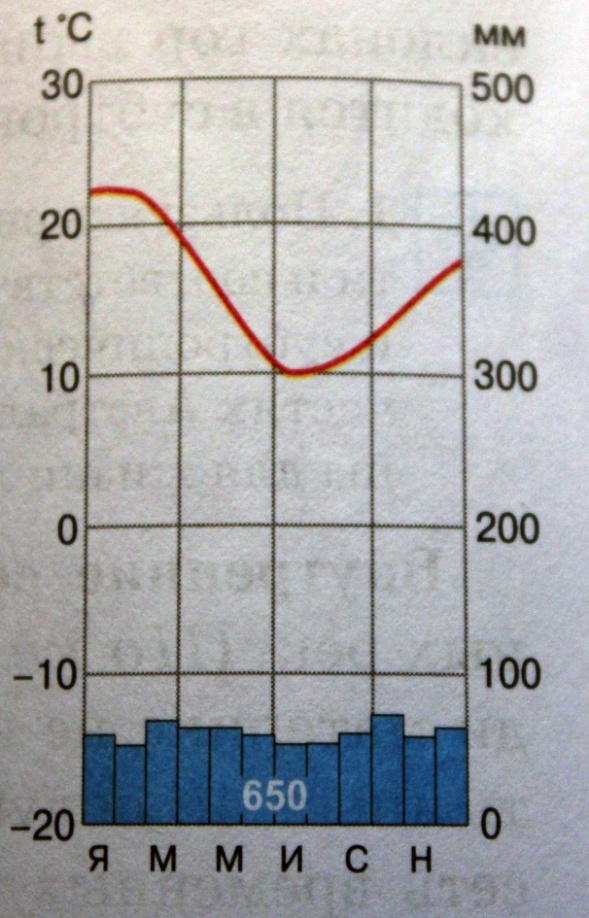 2 ряд
3 ряд
1 ряд
Субэкваториальный пояс
Субтропический пояс
Тропический пояс
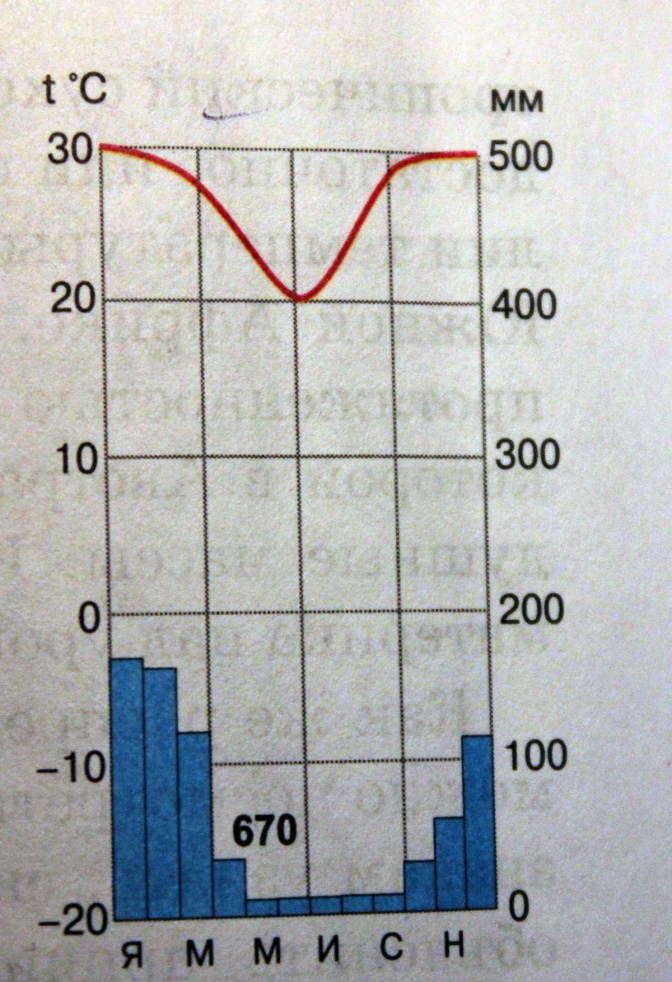 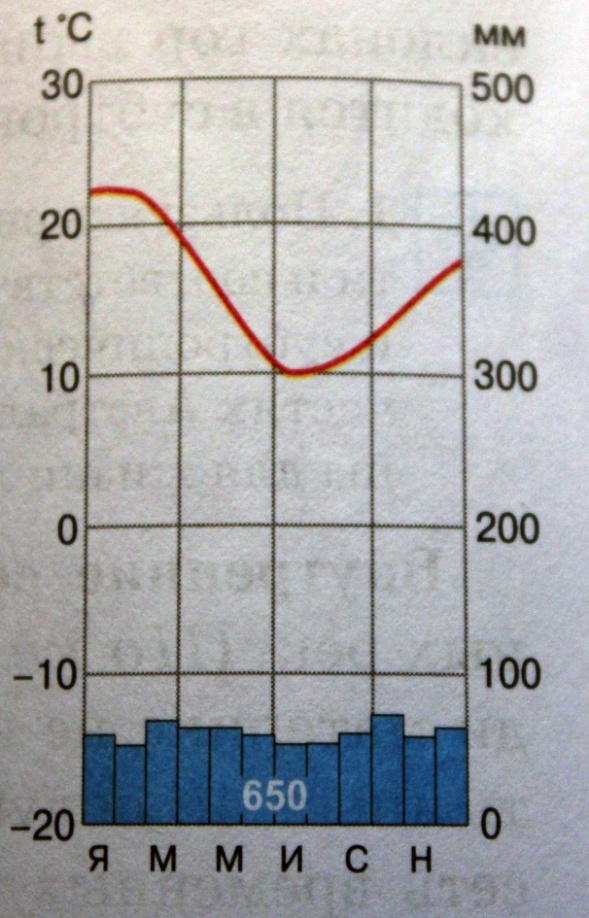 t янв.+22 С0
t июл. +10 С0
t янв.+30 С0
t июл. +20 С0
t янв.+28 С0
t июл. +10 С0
130мм
670мм
650мм
Ответьте на вопросы:
1 ряд: 
Каков характер течения рек в Австралии?
Одинаков ли характер течения рек на востоке и в центре материка? Почему?
2 ряд:
Внешний или внутренний сток рек преобладает в Австралии? Почему?
3 ряд: 
Найдите самую низкую точку Австралии на карте. Что она из себя представляет и почему обозначена пунктиром?
Крупнейшее озеро Австралии - Эйр.  Самая низкая точка Австралии (-16м)
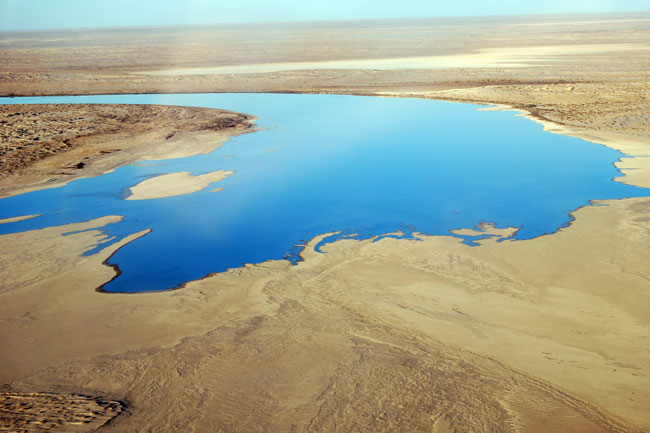 Крики – периодически пересыхающие реки
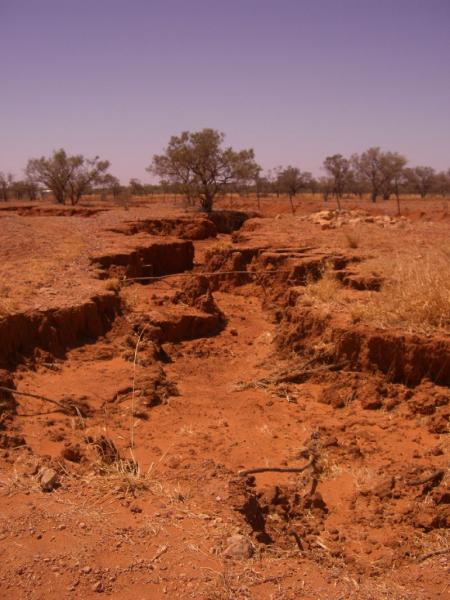 Р.Муррей
Большой Артезианский бассейн 
( 2 в мире по величине)
Климатообразующие факторы
Высота Солнца 
над
горизонтом
Подстилающая 
поверхность
Воздушные
течения
Не забудьте отметить на своей карте: границы климатических поясов, средние температуры и осадки для каждого пояса,реки (Муррей, Дарлинг,Купер-Крик), озеро Эйр
И,главное, не забудьте подписать свою фамилию и сдать на проверку!!!